ASSESSMENT ON THE EFFECTIVENESS OF 
THE CHAMBER COMMITTEES REPORT- 2017
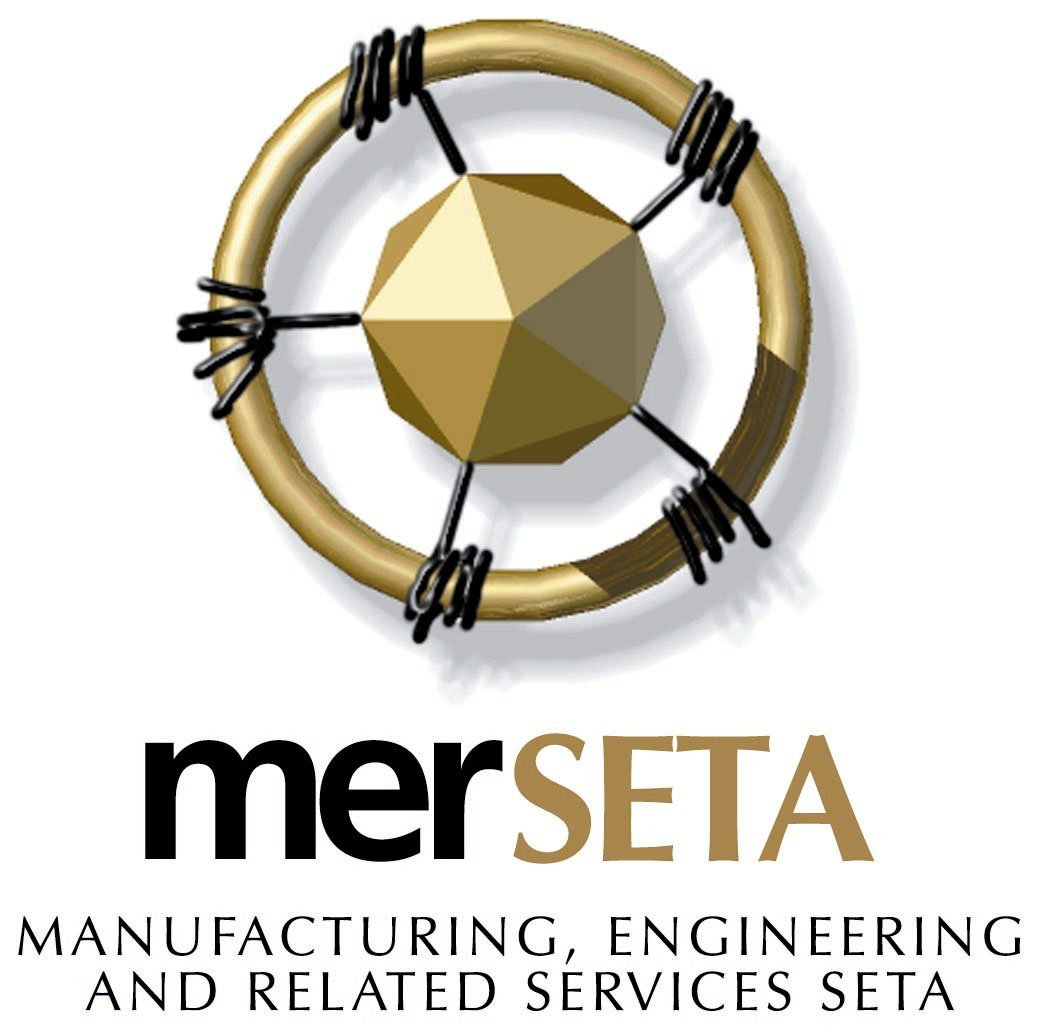 Compiled by: Dr Tony Khatle &
                        Dr Burton Malgas
MABATIMI MANAGEMENT SERVICES
WELCOME
INTRODUCTION
The research entailed a detailed investigation of the key and salient areas assigned to merSETA Chamber Committee members in the performance their roles and functions. The research further explored their demographics in order to establish their age, gender, race, experience and their educational background in an effort to understand their profile status.
3
[Speaker Notes: Types of legislation include the South African schools Act, SDA]
INTRODUCTION
To assist in assessing the effectiveness of the Chamber committees, the research was 
conducted on the following dates and areas provincially.
4
[Speaker Notes: Types of legislation include the South African schools Act, SDA]
BOARD EVALUATIONS
Regular board evaluations helps ensure that board standards are maintained and the corporation is capable of ensuring long-term viability and credibility. This is true for both for-profit and not-for-profit Boards of directors. Board evaluations can assess the board’s collective knowledge base, ability, and commitment to fulfilling their responsibilities. This includes a solid understanding of the responsibilities of the board of directors under all relevant legislation, the expectations of the Government, and the environment in which the corporation functions.
5
ROLE AND FUNCTIONS OF CHAMBER COMMITTEE MEMBERS
A chamber committee member’s basic role and function is to regularly attend meetings of the committee and work toward the fulfillment of the committee’s objectives. 
Specific responsibilities include: 
Attend committee meetings 
Carry out individual assignments made by the committee chair 
Participate in committee discussions and decisions
Review all material prior to meetings
Attend appropriate chamber functions and events
6
CHAMBER COMMITTEE MEMBERS ATTENDANCE
7
CHAMBER COMMITTEE MEMBERS ATTENDANCE
The attendance of chamber committee members is crucial for the effective functioning of a chamber. According to the above illustrated recorded attendance during the review; the New Tyre chamber recorded the highest attendance of 87, 5 %, followed Automobile chamber with 76%, thereafter Plastic  chamber with 65% and Metal chamber with 60%, the least was Motor chamber with 57%. This implies average attendance of chamber committee members is 69.1% which can be considered as very good.


This implies that there is room for improvement in the attendance of chamber committee members.
8
ANALYSIS OF CHAMBER QESTIONNAIRE
The questionnaire was formulated to solicit and assess the performance of each merSETA chamber committee and its functionality in the fulfilment of merSETA overall objectives during its elected period.
 
The main themes of the chamber evaluations are summed up as follows:

Biographical details of members (Gender, Age, Race, Education levels) 
Experience (Years of experience, years in chamber)

Sector Information (Representation of members, Size of the sector, provincial representation)
9
ANALYSIS OF CHAMBER QUESTIONNAIRE
The Chamber impact assessment was categorised into the following sections for analysis:  
 
Research (sub sector input into sector skills plans)
 
 
Policies (Making input into policies, recommendations and advice)
 
 
Monitoring (Keeping up to date with developments, formulating annual work plans and ensuring coverage by agendas, providing appropriate and constructive input on matters for discussion and decision making
 
 
Management of Committees (Identifying needs, secretariat performing of administrative functions), distribution of agendas, notice of meetings, ensuring meeting of chambers).
10
BIOGRAPHICAL INFORMATION: GENDER
The gender of chamber members comprises mainly males at 42 as  compared to females, 18.  This implies that there are more of males than females in the merSETA chamber committees. This is in line with the trend 
in the manufacturing sector.
11
BIOGRAPHICAL INFORMATION: AGE
12
BIOGRAPHICAL INFORMATION: RACE
13
EDUCATION LEVELS
14
YEARS OF EXPERIENCE
15
YEARS IN CHAMBER
16
REPRESENTATION
17
SIZE OF THE SECTOR
18
PROVINCIAL REPRESENTATION
19
RESEARCH
The research question mainly focussed on the Sector Skills Plan (SSP) and the chambers inputs into the SSP
 
Most responses indicated that the input is outstanding, 53.4% of responses, and 19, 32.8% of responses indicated that it was good and 6, 10.3% were unsure. This indicates that most chamber members agree that they have performed well in the research area. It must be noted, however, that some members indicated that they would like to be developed and empowered through training in the area of research.
20
RESEARCH
21
POLICY
The responses on policy indicates that most respondents have rated participation as outstanding with 103 which is 45,6%, followed by 78 which is 34,5% rated policy as good while 25 which is 11,1% were unsure. Only 19 which is 8, 4% rated policy as needing improvement. Only 1 which is 0, 4 % rated policy as poor.
22
POLICY
23
MONITORING
The respondents mostly agreed that monitoring was outstanding; followed by good and unsure.  A small number of respondents 29 believed that monitoring needs improvement and 19 responses believed that it was weak. There was 45, 1% representatives that agreed that monitoring was outstanding, 31, 7% believed that it was good and 10, 8% were unsure. There were 7, 5% that indicated that monitoring need improvement and 4, 9% indicated that it was poor.
24
MONITORING
25
MANAGEMENT OF COMMITTEES
The management of the chamber committees’ assessment entails management of the composition, needs, chamber representation, management of alternates, vacancies, quorums, minutes amongst others. There were 756 responses that indicated that the management of the chambers was excellent on various areas (61,1%) and 275 responses indicated that it was good (22.2%) 136 responses was unsure (11%), while 41 responses indicated that it needs improvement and 30 responses indicated that it was weak (2,4%).
26
MANAGEMENT OF COMMITTEES
27
CHALLENGES
The chamber is run well but it is not  proactively making an impact on critical issues
The members require training on certain aspects related to their performance as members such as project management, research training as well as monitoring, amongst others.
Although there is a good representation in age groups, youth are not well represented.
The representation of micro and small organisations is a challenge and they play a vital role as constituent members of merSETA.
There is a low representation of females in chambers.
Although the chamber members have higher qualifications, more should be done to encourage further studies for members to improve effectiveness and efficiency of members
There should be a more equitable representation of race groups according to demographics of the country.
28
RECOMMENDATIONS
In order to accommodate all regions, (MerSETA Chamber Committees) might have to increase numbers to 20 people 10 labour 10 employer
Involve chamber committee members in all led research and innovation projects
Knowledge and experience in project management, knowledge and experience  relevance to sector industry
Relevant support and training for these members in research methods, so that they may be able to provide correct assistance in the research projects
The sector should encourage youth to participate in the chambers for more representation of youth.
More female representation on the chamber should be encouraged by the sector.
The merSETA should encourage members of the chambers to further their studies through the offering of bursaries in fields where expertise is needed, this will not only enhance the capacity of merSETA but the sector as a whole.
The merSETA should call for members which is in line with NSDS as well as the demographics of the country.
29
CONCLUSION
The chamber assessment is an important task that allows the reflection and review of all the activities conducted during the year. It also gives merSETA the opportunity to re-evaluate the chambers functionality and to make recommendations to the Board based on the chamber self-evaluation assessment. It assists in the review whether individual member are meeting the requirements and whether they have sufficient capacity going forward.
30
THANK YOU
31